CHÚA NHẬT XXIIITHƯỜNG NIÊN NĂM B
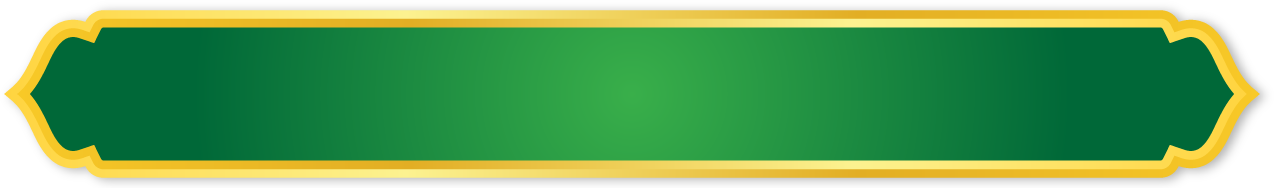 CA ĐOÀN THÁNH CECILIA
GIÁO XỨ THIÊN ÂN
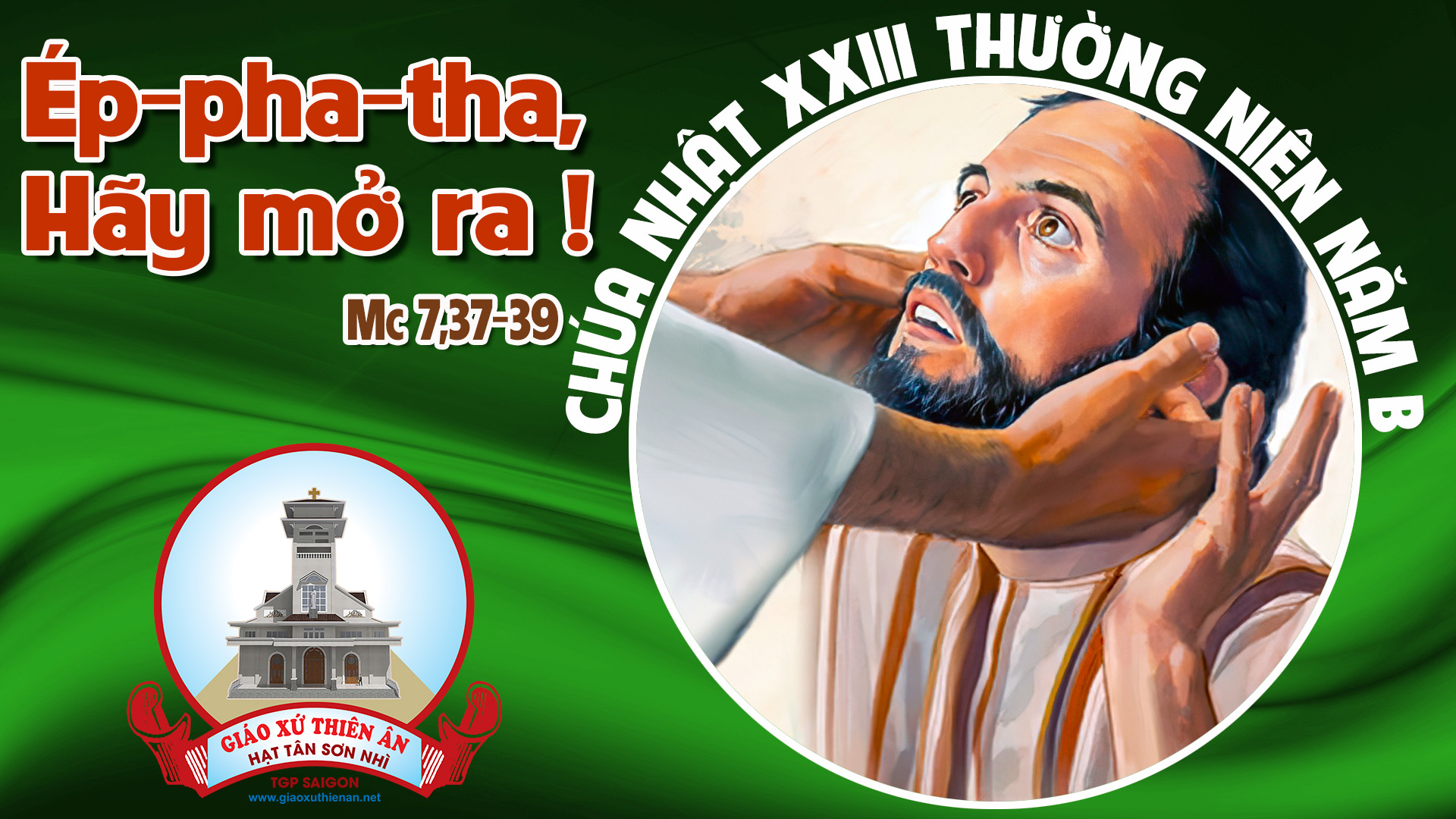 TẬP HÁT CỘNG ĐOÀN
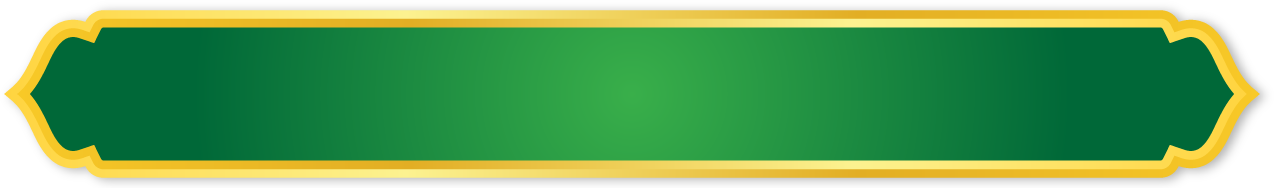 CA ĐOÀN THÁNH TERESA AVILA
GIÁO XỨ THIÊN ÂN
Đk: Hồn tôi hỡi, nào chúc tụng Chúa đi.
Alleluia-Alleluia
Chúa Giê-su loan báo Tin Mừng Nước Trời và chữa mọi thứ bệnh hoạn tật nguyền trong dân.
Alleluia…
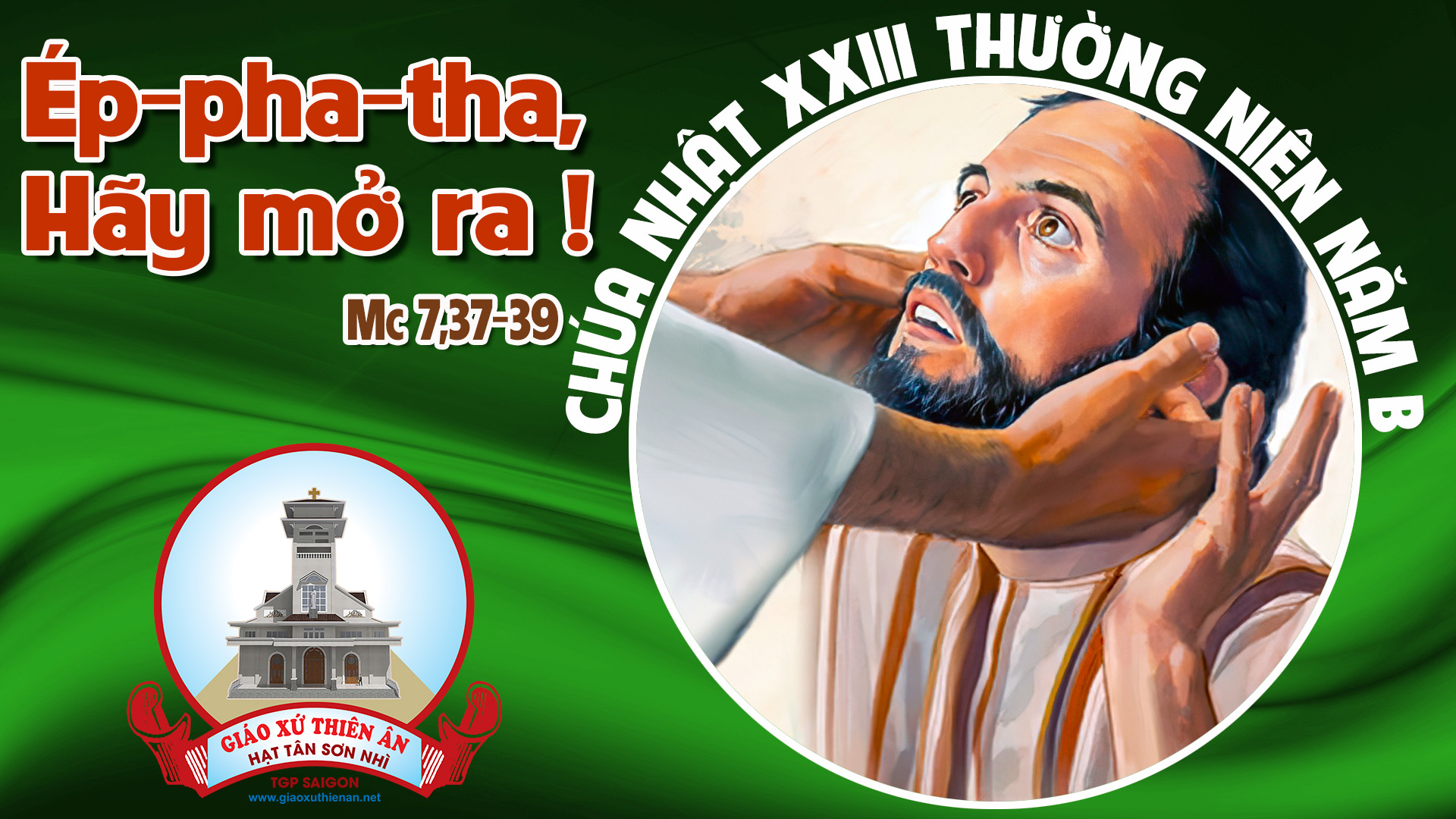 Ca Nhập LễLÊN ĐỀN THÁNH Thái Nguyên
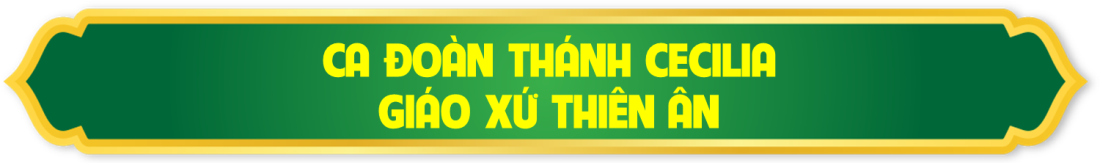 Tk1: Nhịp nhàng vui bước đi lên Đền Thánh Ngài. Dâng câu ca ngợi tình thương Chúa chan hòa. Đây con dâng Ngài lòng tin mến thiết tha. Thu qua Đông tàn lòng thành quyết không phai nhòa.
Đk: Về nhà Chúa ôi lòng đầy rộn rã. Cất câu ca con thấy lòng an hòa. Trong tình yêu của Thiên Chúa là Cha. Con cảm tạ ôi tình Cha muôn vàn.
Tk2: Này tình yêu Chúa qua năm dài tháng rộng. Theo con miệt mài từ muôn khắp nẻo đường. Yêu thương Chúa hằng gìn giữ con sơm hôm. Cho con mỗi ngày được gần Chúa trong nhà Ngài.
Đk: Về nhà Chúa ôi lòng đầy rộn rã. Cất câu ca con thấy lòng an hòa. Trong tình yêu của Thiên Chúa là Cha. Con cảm tạ ôi tình Cha muôn vàn.
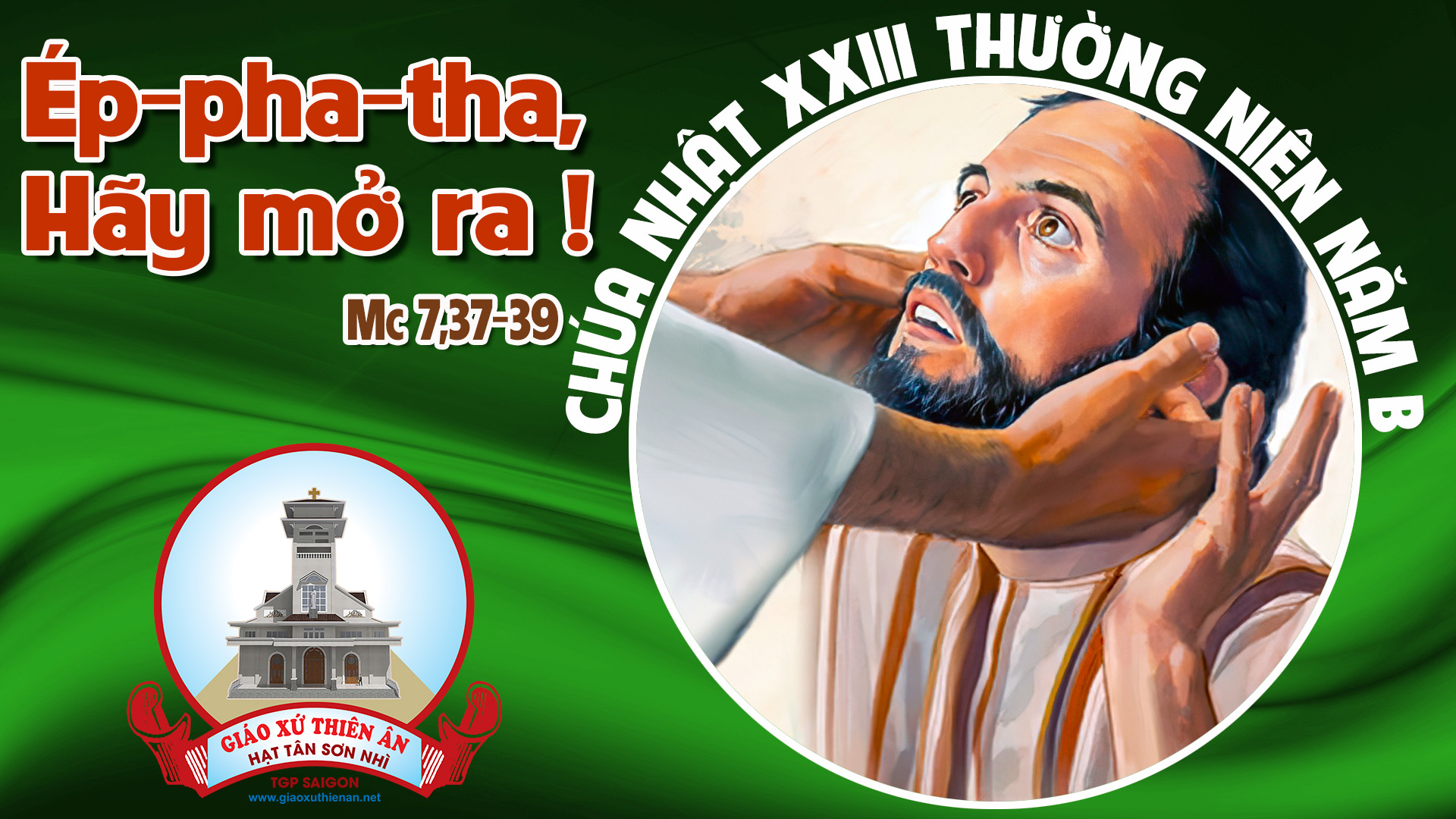 KINH VINH DANH
Chủ tế: Vinh danh Thiên Chúa trên các tầng trời.A+B: Và bình an dưới thế cho người thiện tâm.
A: Chúng con ca ngợi Chúa.
B: Chúng con chúc tụng Chúa. A: Chúng con thờ lạy Chúa. 
B: Chúng con tôn vinh Chúa.
A: Chúng con cảm tạ Chúa vì vinh quang cao cả Chúa.
B: Lạy Chúa là Thiên Chúa, là Vua trên trời, là Chúa Cha toàn năng.
A: Lạy con một Thiên Chúa,            Chúa Giêsu Kitô.
B: Lạy Chúa là Thiên Chúa, là Chiên Thiên Chúa là Con Đức Chúa Cha.
A: Chúa xóa tội trần gian, xin thương xót chúng con.
B: Chúa xóa tội trần gian, xin nhậm lời chúng con cầu khẩn.
A: Chúa ngự bên hữu Đức Chúa Cha, xin thương xót chúng con.
B: Vì lạy Chúa Giêsu Kitô, chỉ có Chúa là Đấng Thánh.
Chỉ có Chúa là Chúa, chỉ có Chúa là đấng tối cao.
A+B: Cùng Đức Chúa Thánh Thần trong vinh quang Đức Chúa Cha. 
Amen.
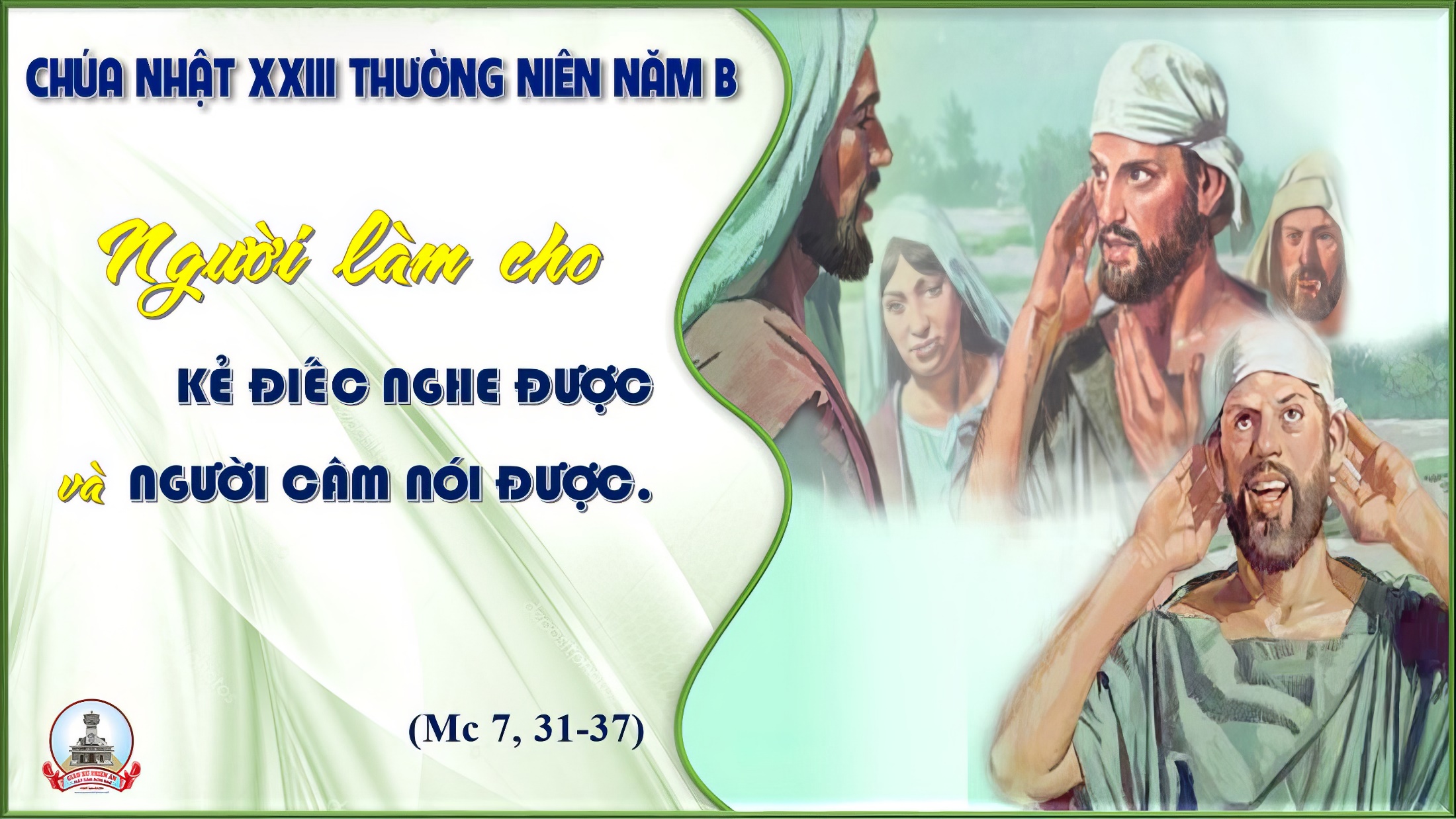 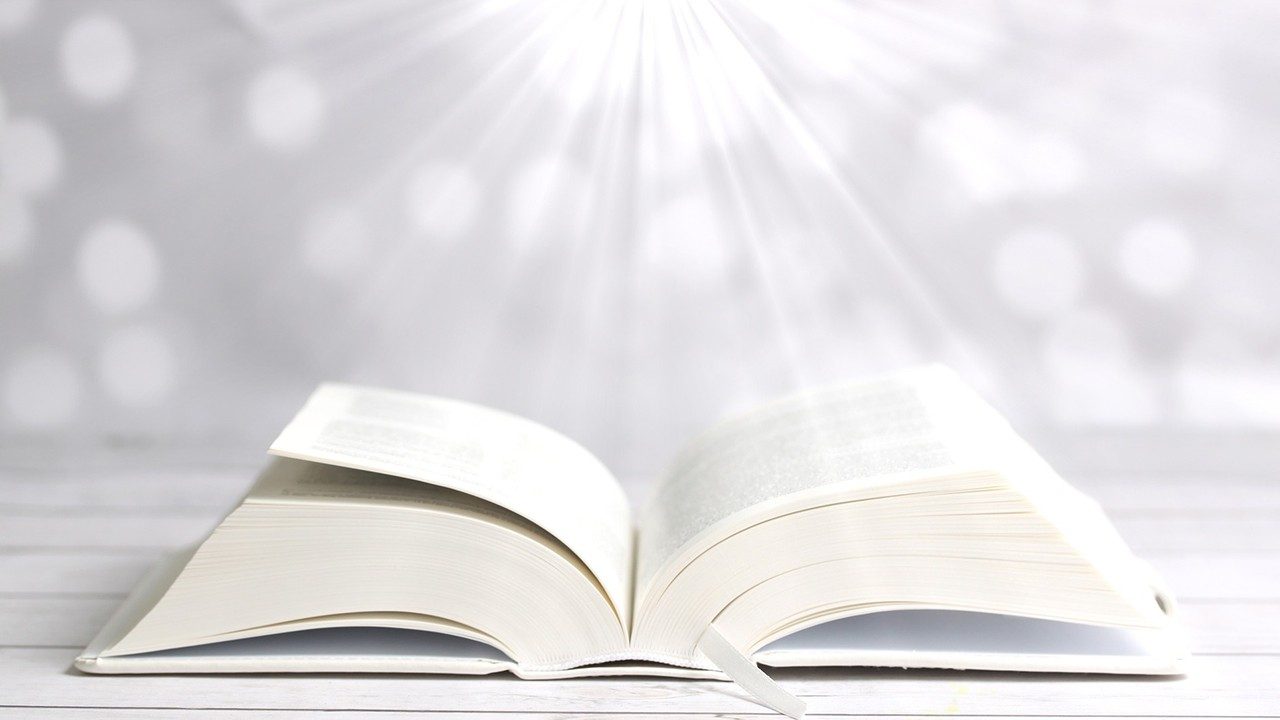 Bài đọc 1.
Mắt người mù mở ra, miệng lưỡi người câm sẽ reo hò.
Bài trích sách ngôn sứ I-sai-a.
THÁNH VỊNH 145CHÚA NHẬT XXIII THƯỜNG NIÊNNĂM B Lm. Kim Long03 Câu
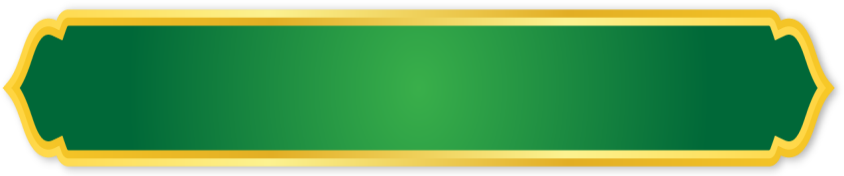 CA ĐOÀN THÁNH CECILIA
GIÁO XỨ THIÊN ÂN
Đk: Hồn tôi hỡi, nào chúc tụng Chúa đi.
Tk1:  Ngài minh xét những ai bị ức oan, kẻ tù tội ra tay cứu độ liền. Ngài cũng thương ban lương thực mà nuôi kẻ khó nghèo.
Đk: Hồn tôi hỡi, nào chúc tụng Chúa đi.
Tk2: Ngài mở mắt những kẻ bị tối đui, kẻ bị dìm ra tay Chúa vực dậy. Và Chúa yêu thương những người hằng luôn sống chính trực. Ngài cũng không quên bang trợ kiều dân nấp bóng Ngài.
Đk: Hồn tôi hỡi, nào chúc tụng Chúa đi.
Tk3: Mọi mưu tính ác nhân Ngài phá tan. Chúa độ trì cô nhi với quả phụ. Ngài nắm trong tay vương quyền ngàn muôn kiếp vững bền. Này hỡi Si-on, Chúa Trời là Vua thống lãnh hoài.
Đk: Hồn tôi hỡi, nào chúc tụng Chúa đi.
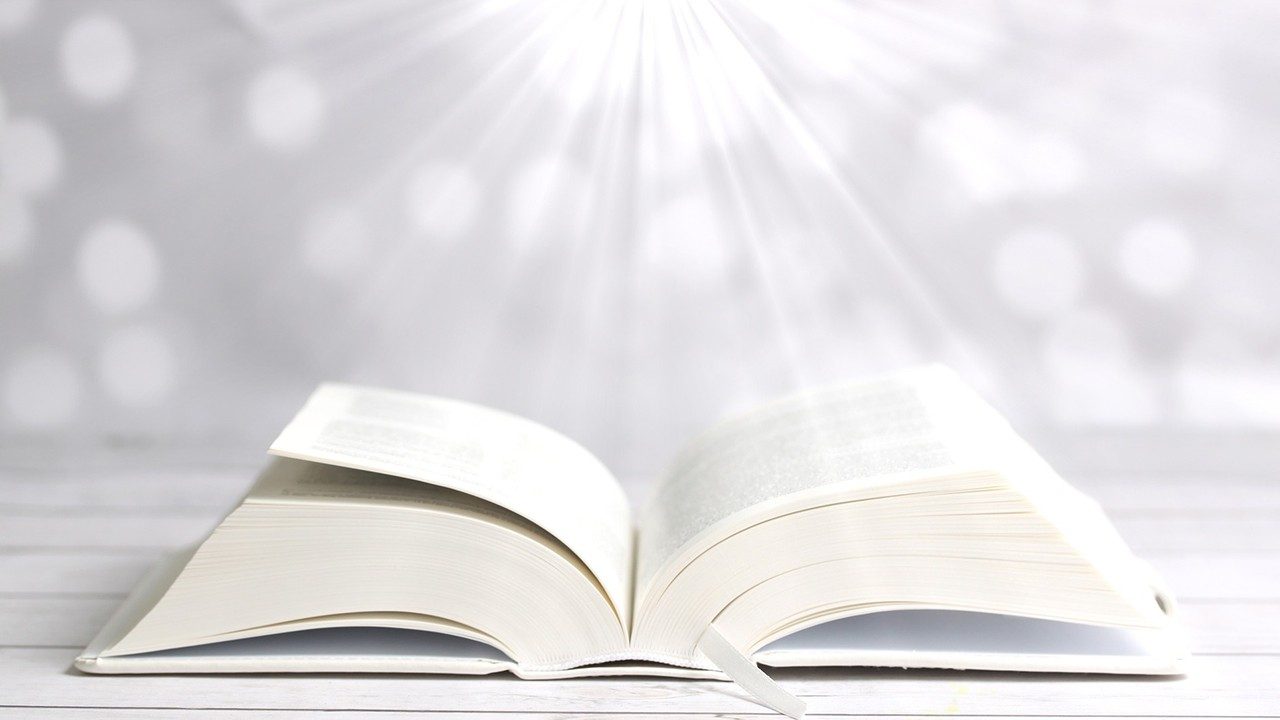 Bài đọc 2.
Nào Thiên Chúa đã chẳng chọn những kẻ nghèo khó, để họ thừa hưởng vương quốc Người hay sao ?
Bài trích thư của thánh Gia-cô-bê tông đồ.
Alleluia-Alleluia
Chúa Giê-su loan báo Tin Mừng Nước Trời và chữa mọi thứ bệnh hoạn tật nguyền trong dân.
Alleluia…
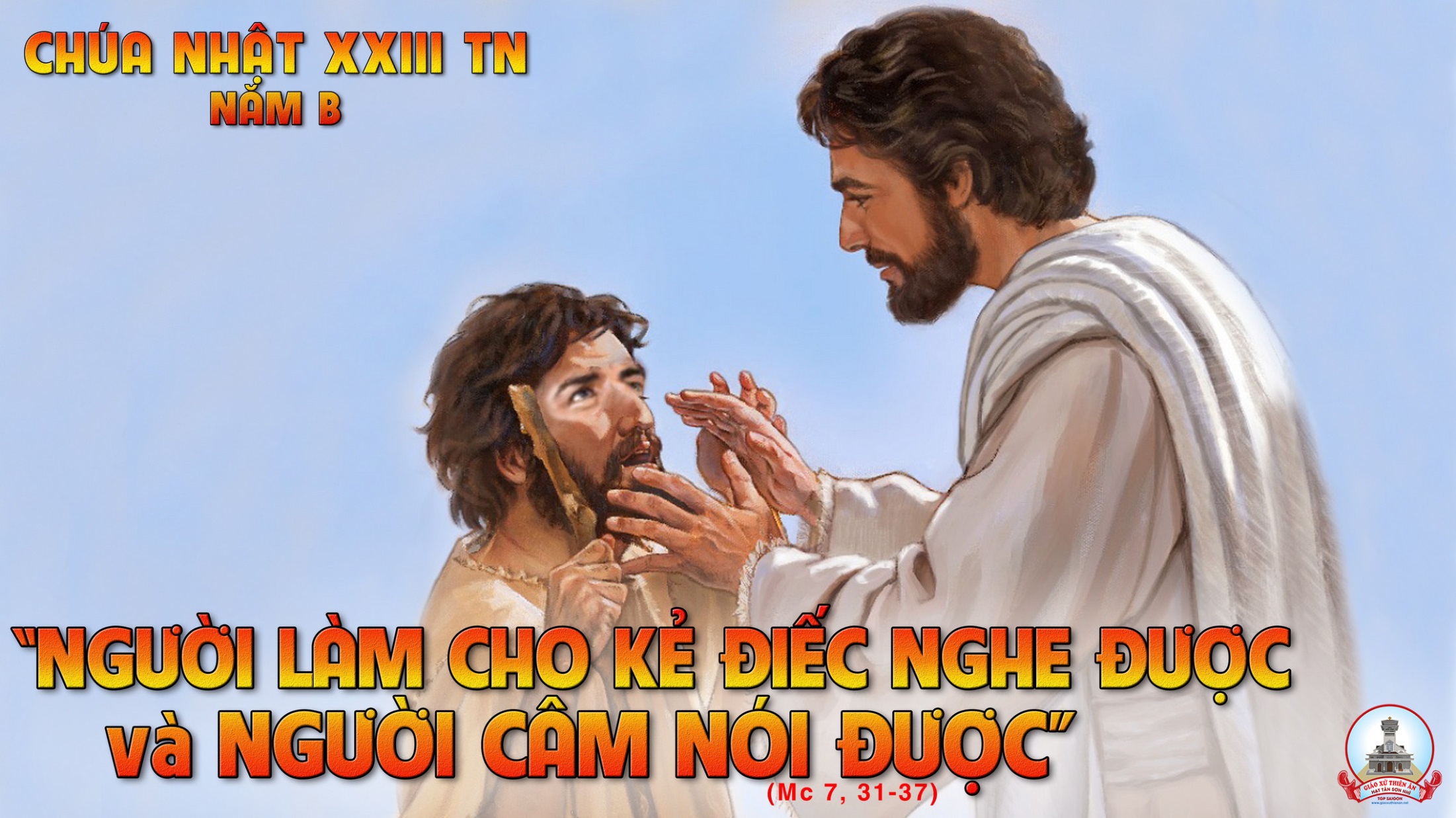 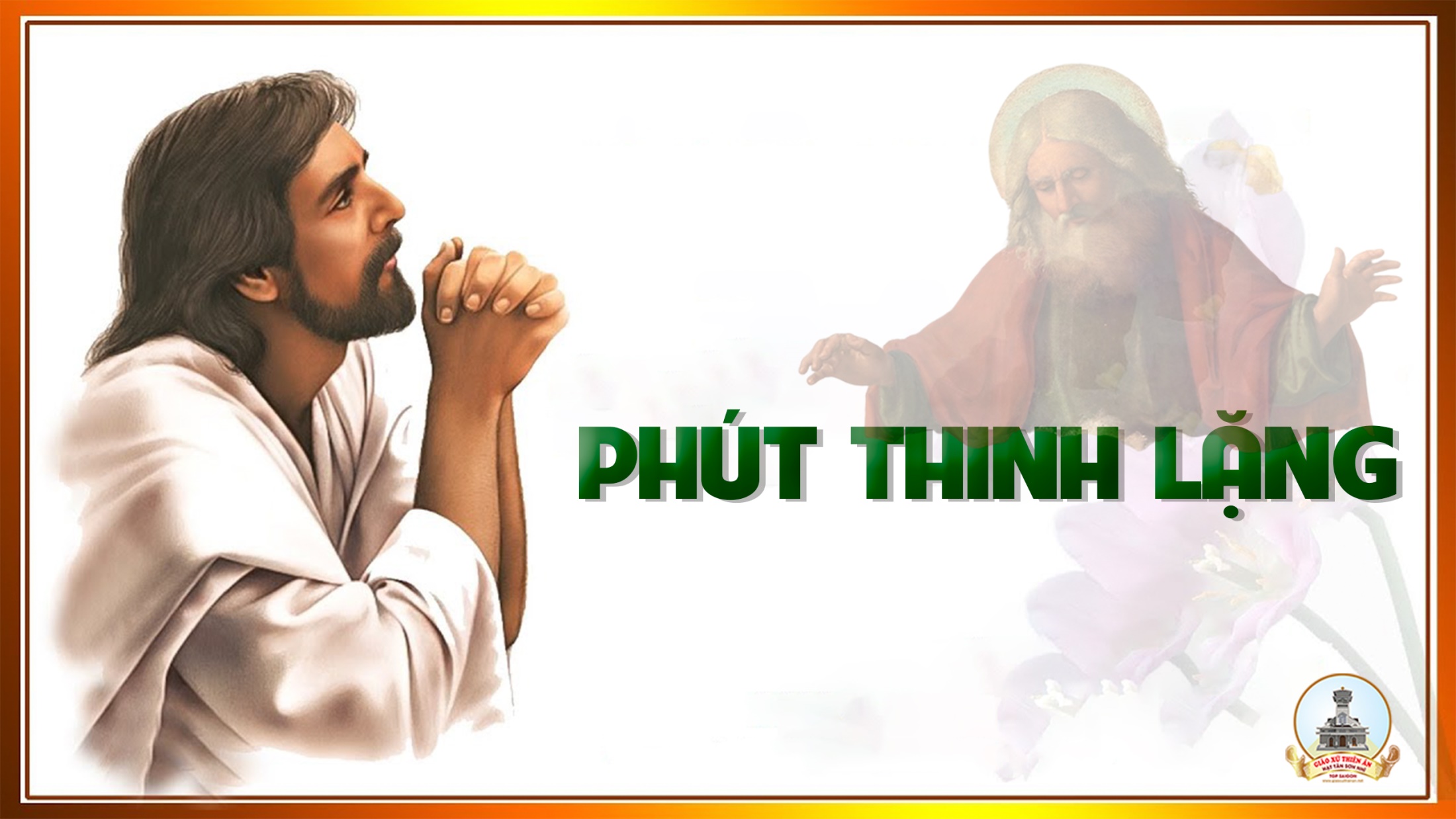 KINH TIN KÍNH
Tôi tin kính một Thiên Chúa là Cha toàn năng, Đấng tạo thành trời đất, muôn vật hữu hình và vô hình.
Tôi tin kính một Chúa Giêsu Kitô, Con Một Thiên Chúa, Sinh bởi Đức Chúa Cha từ trước muôn đời.
Người là Thiên Chúa bởi Thiên Chúa, Ánh Sáng bởi Ánh Sáng, Thiên Chúa thật bởi Thiên Chúa thật,
được sinh ra mà không phải được tạo thành, đồng bản thể với Đức Chúa Cha: nhờ Người mà muôn vật được tạo thành.
Vì loài người chúng ta và để cứu độ chúng ta, Người đã từ trời xuống thế.
Bởi phép Đức Chúa Thánh Thần, Người đã nhập thể trong lòng Trinh Nữ Maria, và đã làm người.
Người chịu đóng đinh vào thập giá vì chúng ta, thời quan Phongxiô Philatô; Người chịu khổ hình và mai táng, ngày thứ ba Người sống lại như lời Thánh Kinh.
Người lên trời, ngự bên hữu Đức Chúa Cha, và Người sẽ lại đến trong vinh quang để phán xét kẻ sống và kẻ chết, Nước Người sẽ không bao giờ cùng.
Tôi tin kính Đức Chúa Thánh Thần là Thiên Chúa và là Đấng ban sự sống, Người bởi Đức Chúa Cha và Đức Chúa Con mà ra,
Người được phụng thờ và tôn vinh cùng với Đức Chúa Cha và Đức Chúa Con: Người đã dùng các tiên tri mà phán dạy.
Tôi tin Hội Thánh duy nhất thánh thiện công giáo và tông truyền.
Tôi tuyên xưng có một Phép Rửa để tha tội. Tôi trông đợi kẻ chết sống lại và sự sống đời sau. Amen.
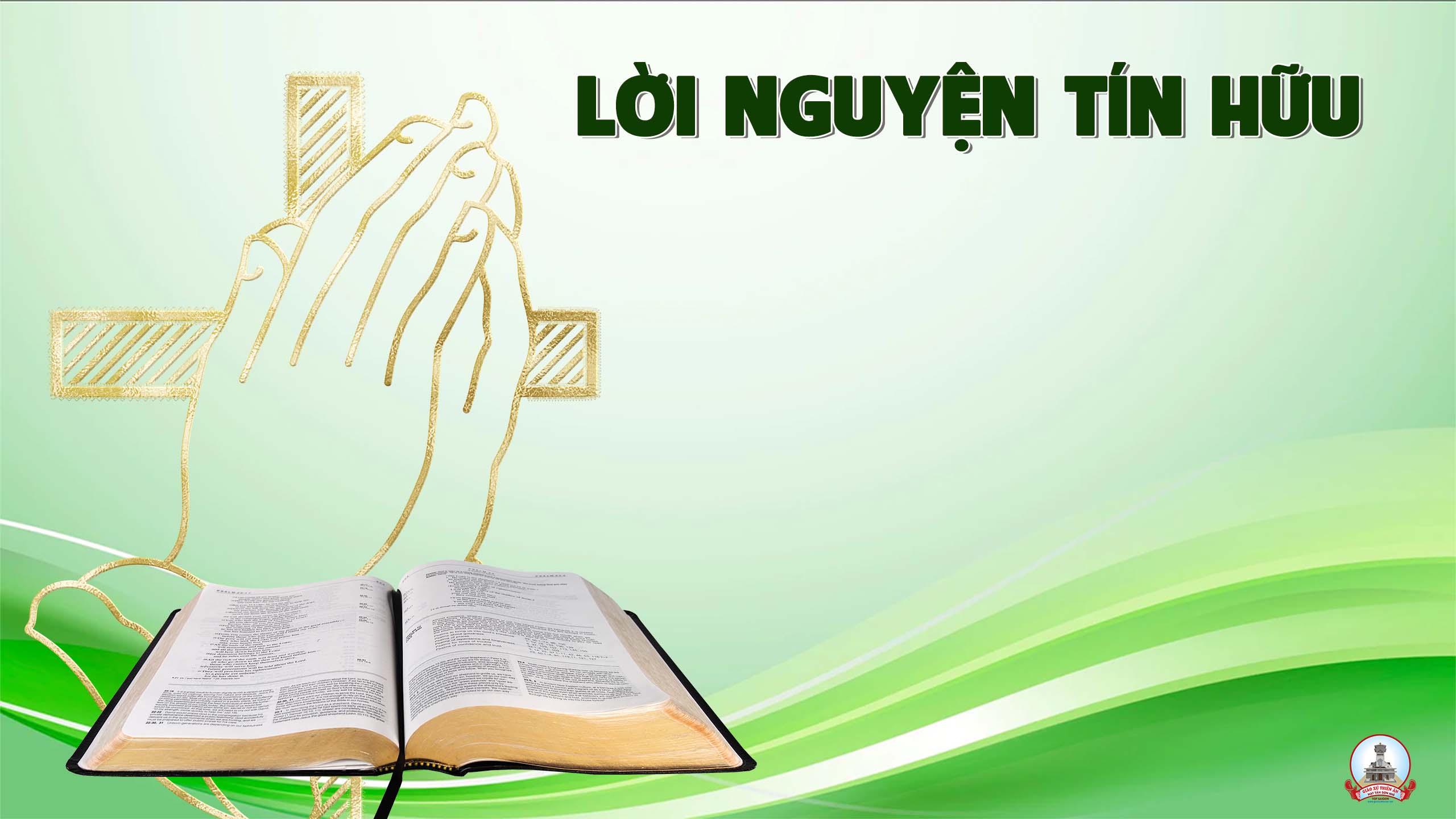 Anh chị em thân mến, Thiên Chúa luôn yêu thương nhân loại, Người muốn chữa lành mọi bệnh tật xác hồn của con người để họ được sống hạnh phúc. Chúng ta cung cảm tạ Chúa và dâng lời cầu xin.
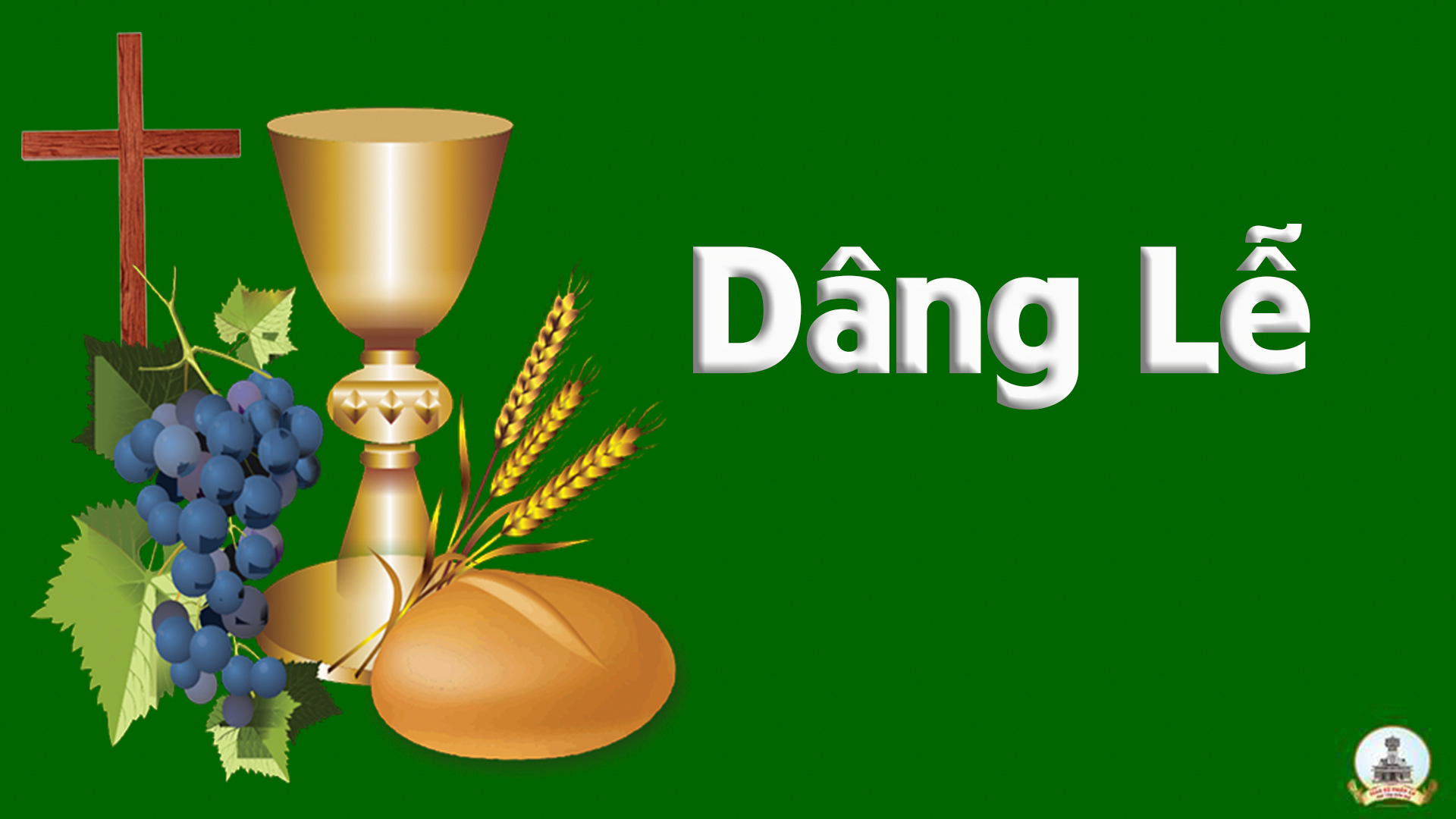 DÂNG
Anh Tuấn
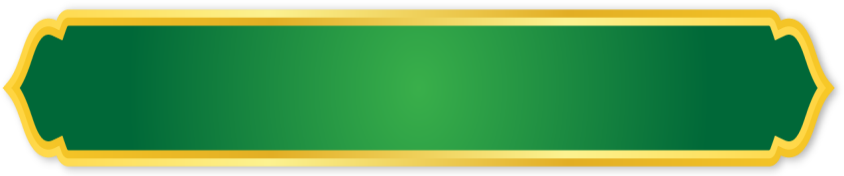 CA ĐOÀN THÁNH CECILIA
GIÁO XỨ THIÊN ÂN
Tk1: Này đây bông lúa mới. Với đây chùm nho tươi. Hoa màu ruộng đồng còn đang ngát hương thơm nồng. Cùng lao công sớm tối. Tháng năm đầy lo toan. Xin kính dâng Ngài hoa trái thơm lành Ngài đã thương ban.
Đk: Xin dâng xin dâng lên Chúa bánh rượu ngon xin Ngài đoái trông. Xin dâng xin dâng lên Chúa xác hồn con xin Ngài đỡ nâng.
Tk2: Và xin dâng tiến Chúa. Phút giây đời an vui. Dâng Ngài tình yêu cùng bao ước mơ trong đời. Cùng dâng bao nước mắt. Với bao niềm thương đau. Bao nỗi ơ cầu mưa nắng dãi dầu cuộc sống hôm nay.
Đk: Xin dâng xin dâng lên Chúa bánh rượu ngon xin Ngài đoái trông. Xin dâng xin dâng lên Chúa xác hồn con xin Ngài đỡ nâng.
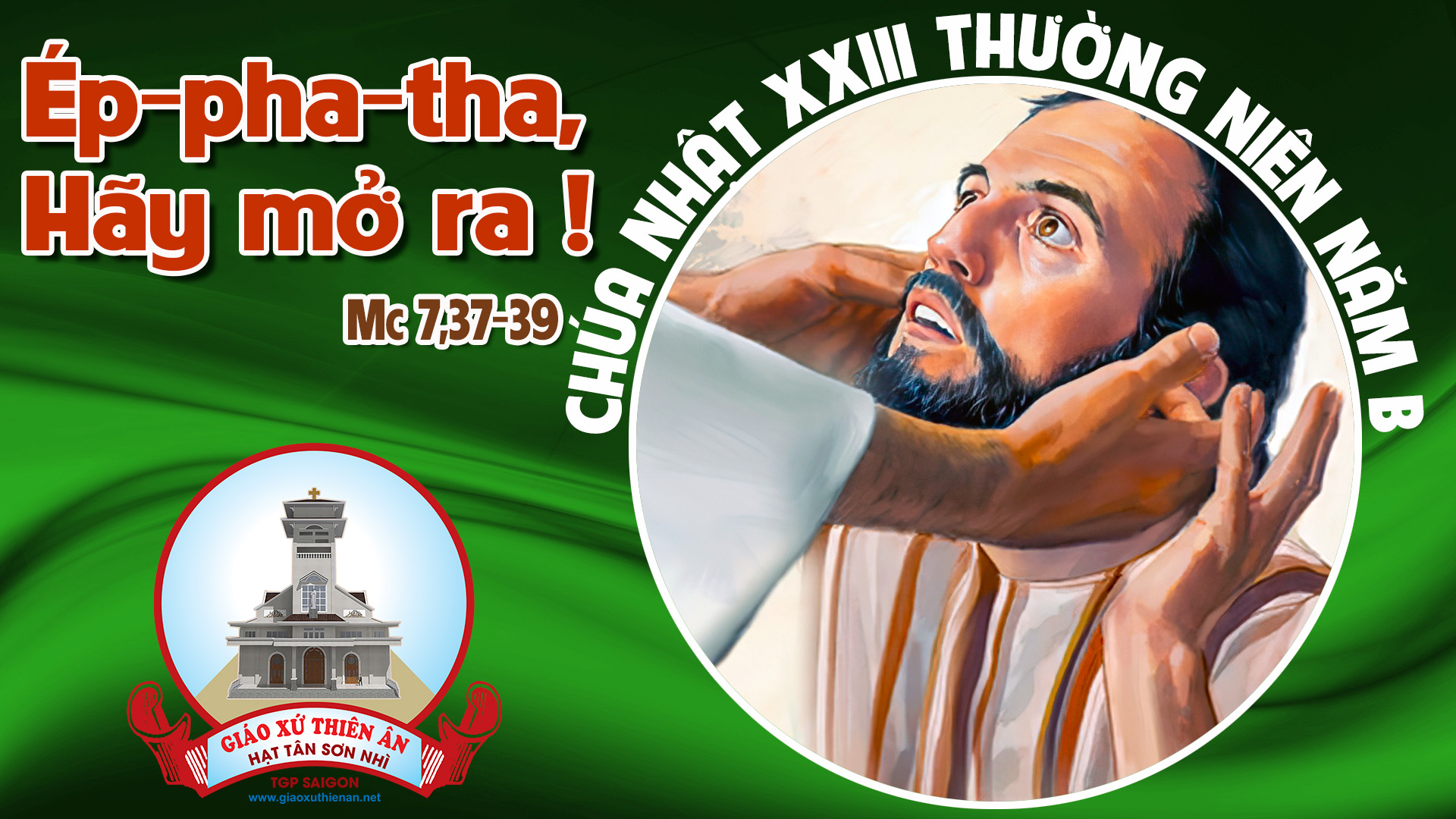 Ca Nguyện Hiệp LễChúa Chữa Người Câm ĐiếcĐinh Công Huỳnh & Huỳnh Minh Kỳ.
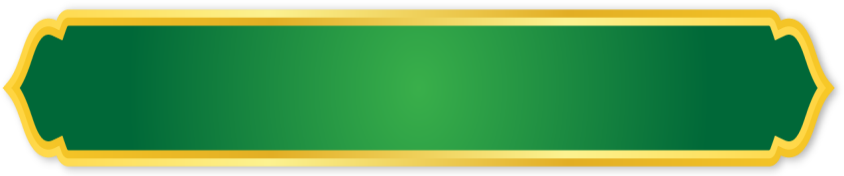 CA ĐOÀN THÁNH CECILIA
GIÁO XỨ THIÊN ÂN
Tk1: Chúa đã cho người câm điếc được nói và nghe. Chúa không dửng dưng trước mọi khổ đau con người. Chúa mở đôi tai để con lắng nghe tiếng Chúa. Chúa mở miệng lưỡi để con biết ca tụng Ngài.
Đk: Muôn đời tạ ơn hồng ân Chúa bao la. E-pha-ta mở ra E-pha-ta. Vang lời ngợi ca tình yêu Chúa bao la. E-pha-ta mở ra E-pha-ta.
Tk2: Chúa biết con cần đến Chúa từng phút từng giây. Chúa rộng vòng tay ấp ủ đỡ nâng đêm ngày. Chữa lành cho con để con vững lòng đi tới. Sống cuộc đời mới bình an chứa chan tình Ngài.
Đk: Muôn đời tạ ơn hồng ân Chúa bao la. E-pha-ta mở ra E-pha-ta. Vang lời ngợi ca tình yêu Chúa bao la. E-pha-ta mở ra E-pha-ta.
Tk3: Sống giữa cuộc đời đôi lúc lòng trí ngủ mê. Cát bụi trần gian khuất mờ những khi đi về. Xin Ngài yêu thương rộng ban tâm hồn trong sáng. Với một quả tim mở ra sống luôn thật lòng.
Đk: Muôn đời tạ ơn hồng ân Chúa bao la. E-pha-ta mở ra E-pha-ta. Vang lời ngợi ca tình yêu Chúa bao la. E-pha-ta mở ra E-pha-ta.
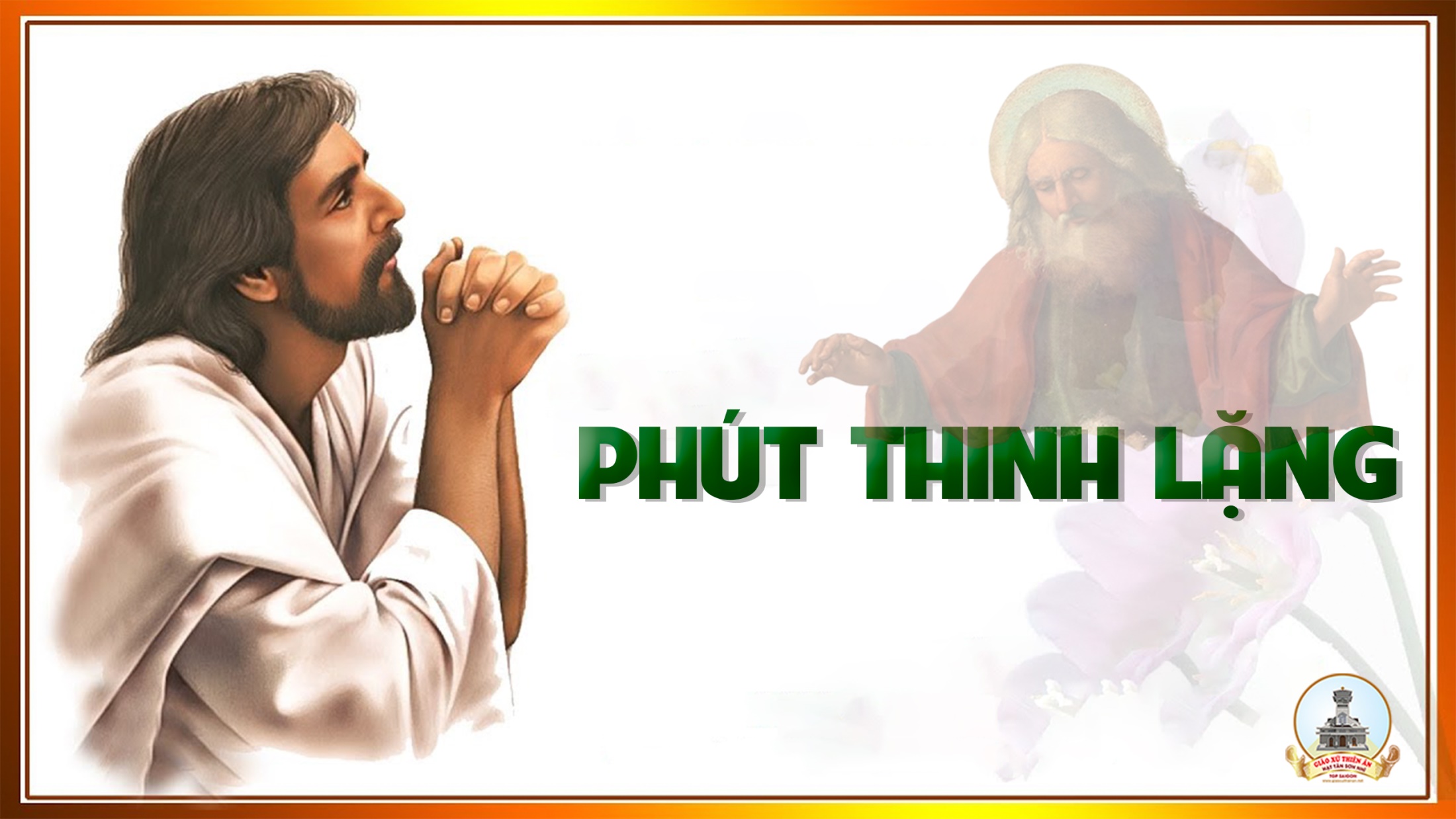 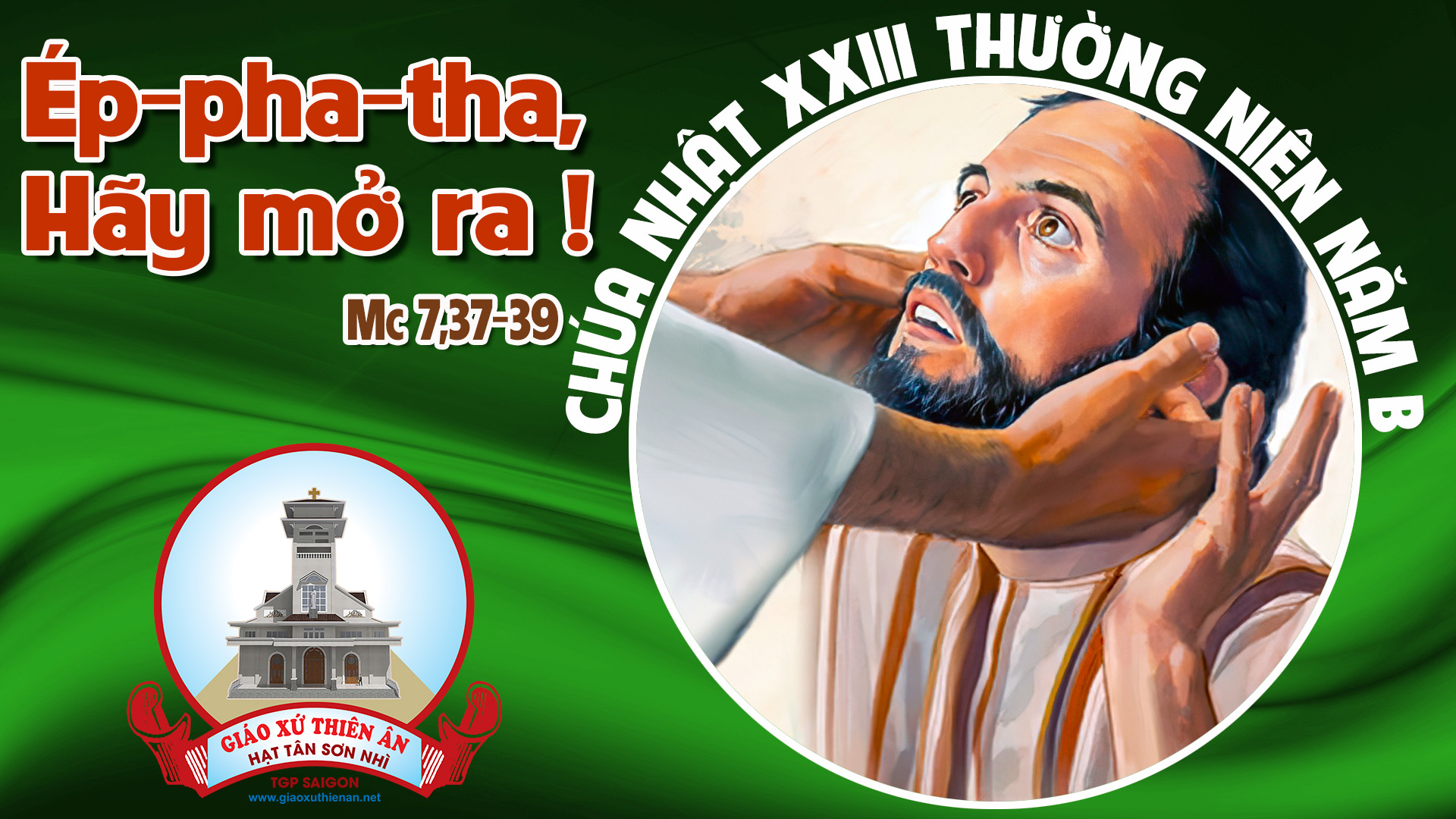 Ca Kết LễKINH TẠ LỄ
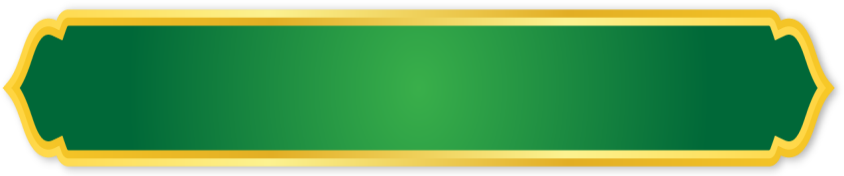 CA ĐOÀN THÁNH CECILIA
GIÁO XỨ THIÊN ÂN
Đk: Tạ ơn Chúa chúng con ra về, hoan ca trong cuộc đời nhân chứng. Tạ ơn Chúa chúng con nhịp bước, đến khắp nơi để đem Tin Mừng.
Tk1: Ra đi đến với người gần xa, khơi lên những tiếng lòng ngợi ca. Con xin Chúa xuống nguồn hồng ân cho nhân thế tháng ngày bình an.
Đk: Tạ ơn Chúa chúng con ra về, hoan ca trong cuộc đời nhân chứng. Tạ ơn Chúa chúng con nhịp bước, đến khắp nơi để đem Tin Mừng.
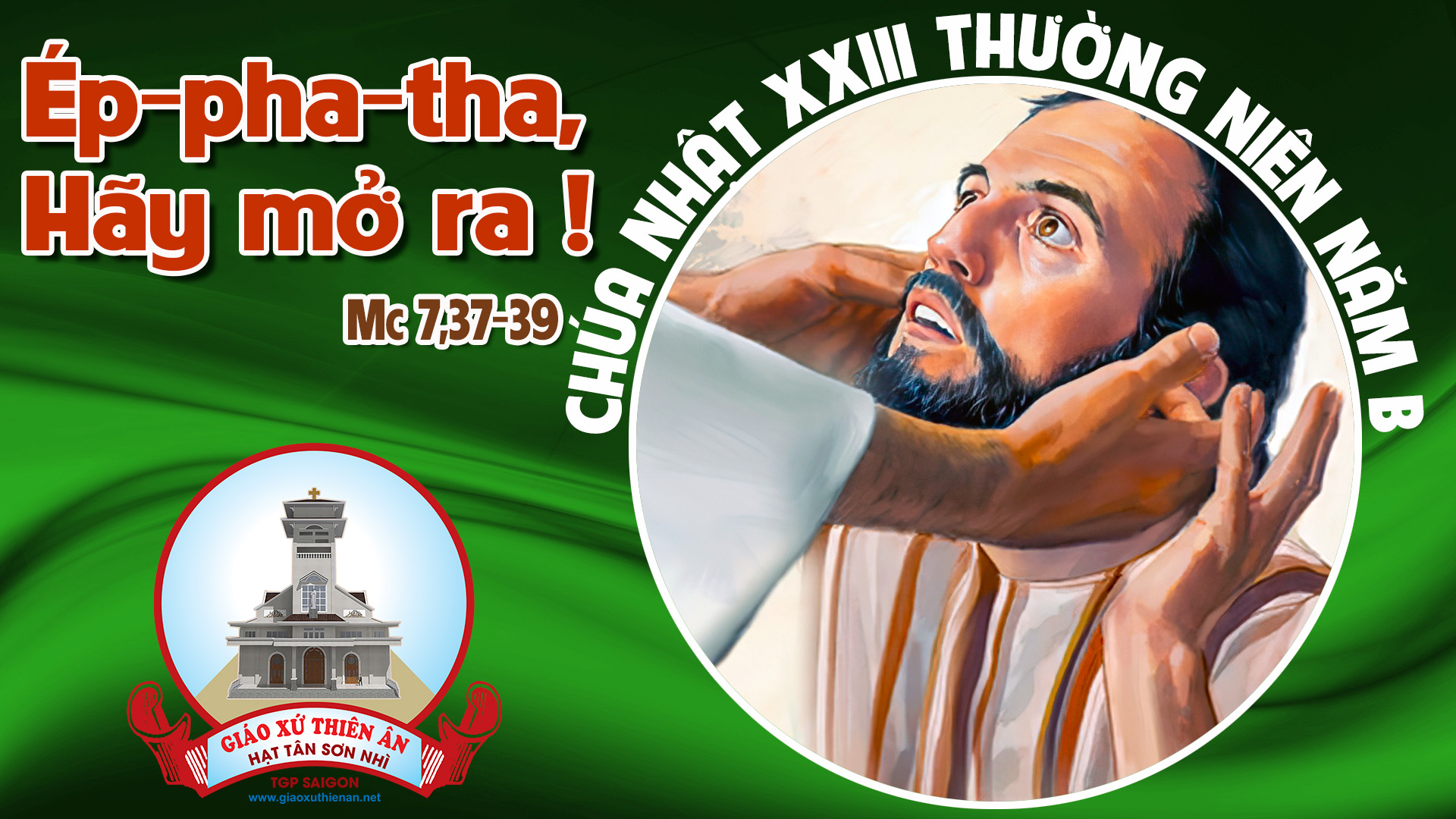